Distributed Web Based System
Munawar, PhD
Traditional Web-Based Systems
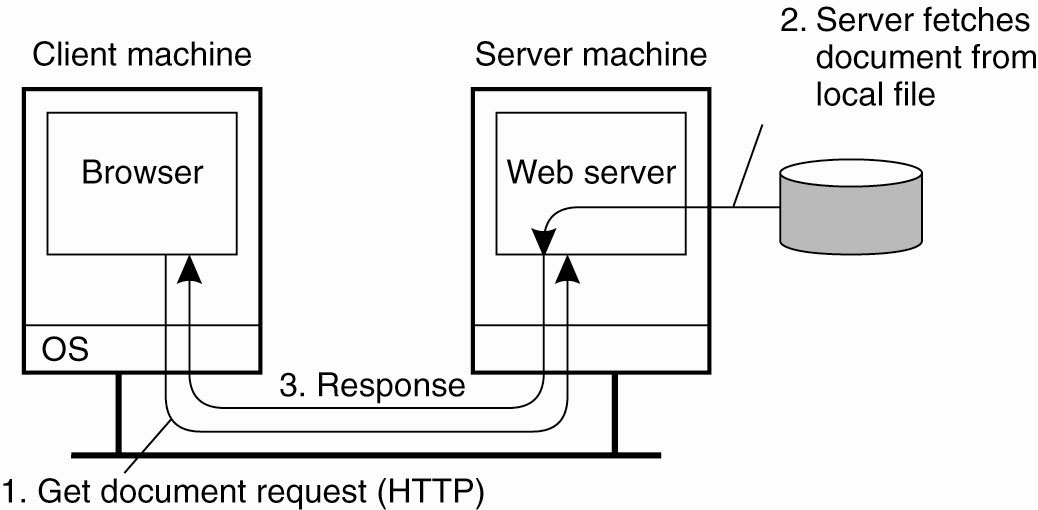 Figure 12-1. The overall organization of a traditional Web site.
Web Documents
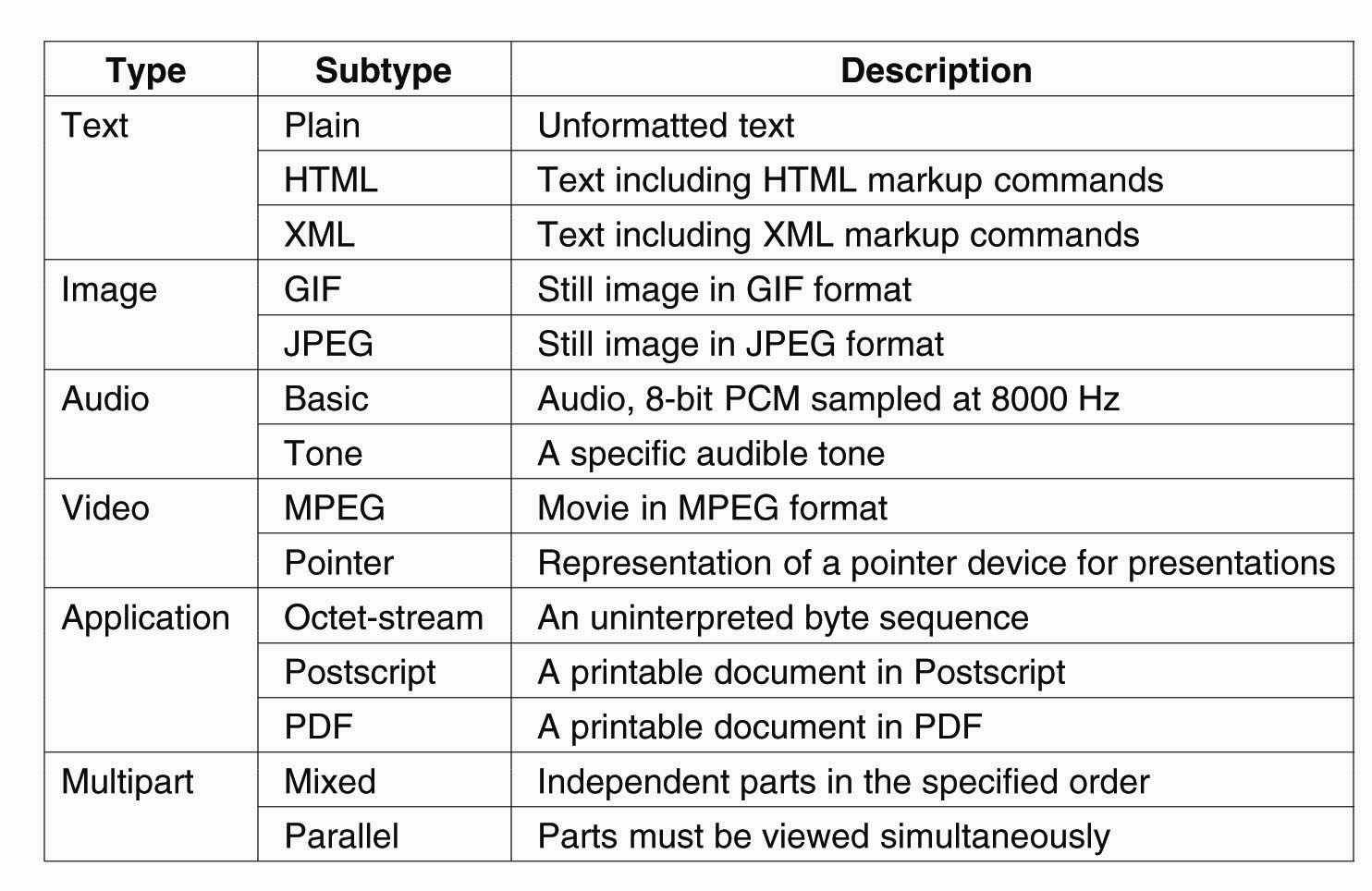 Figure 12-2. Six top-level MIME types and some common subtypes.
Multitiered Architectures
Figure 12-3. The principle of using server-side CGI programs.
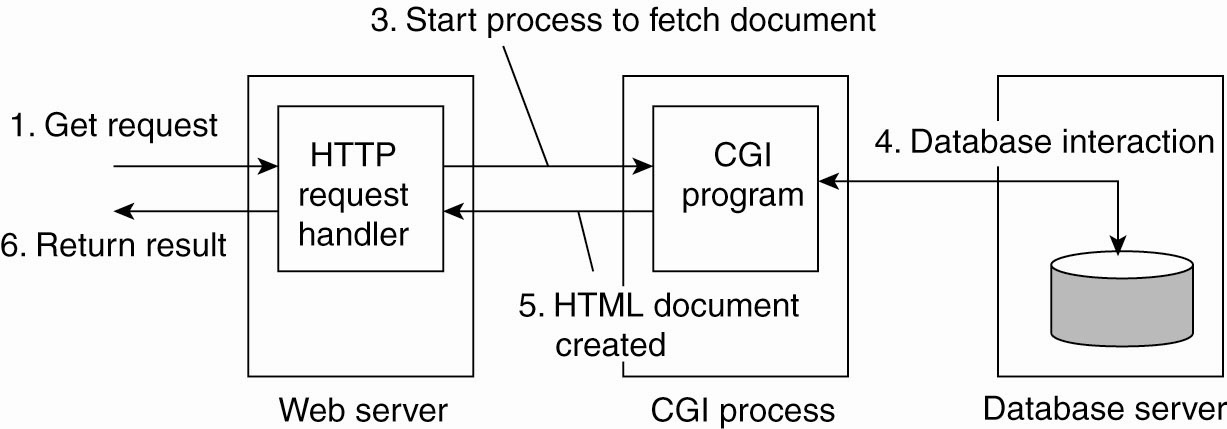 Web Services Fundamentals
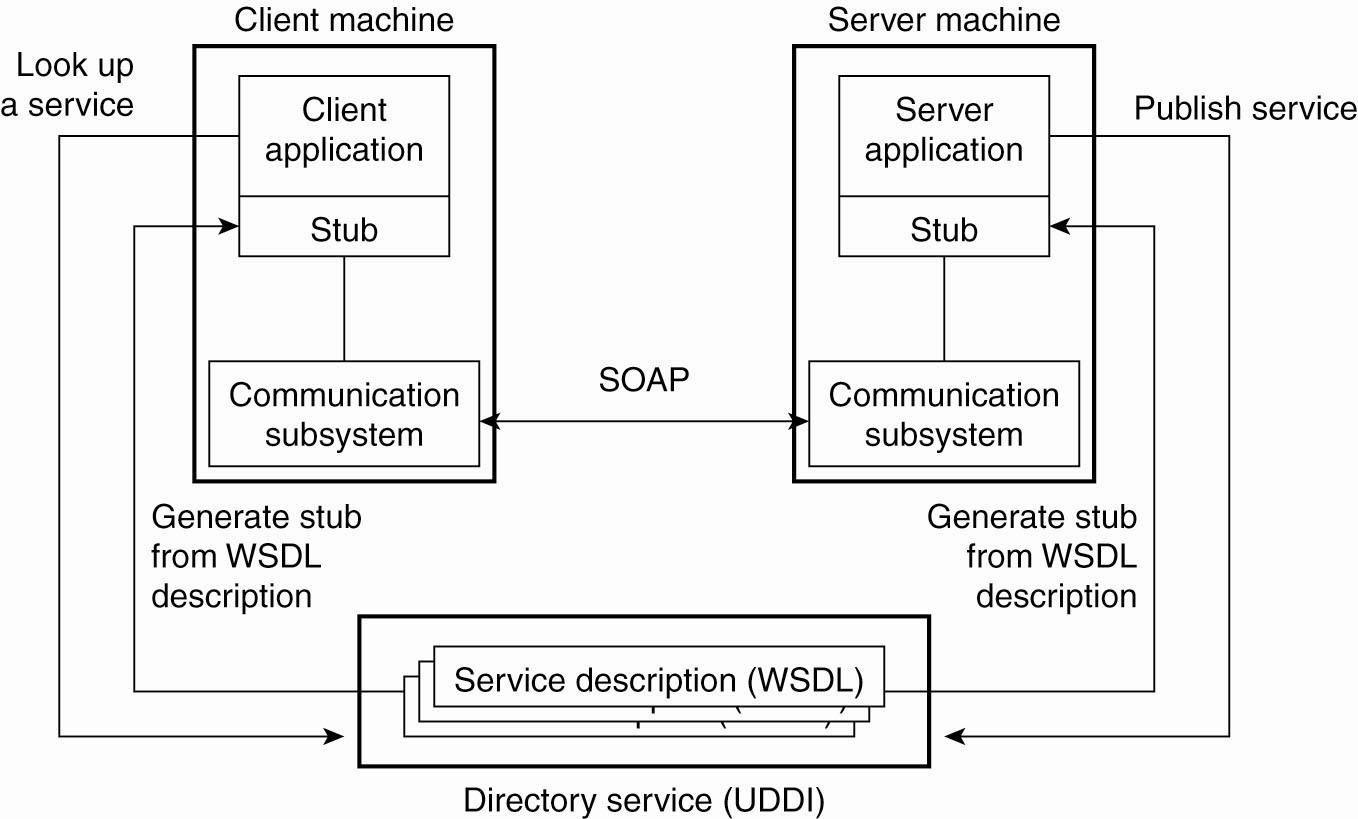 Figure 12-4. The principle of a Web service.
Processes – Clients (1)
Figure 12-5. The logical components of a Web browser.
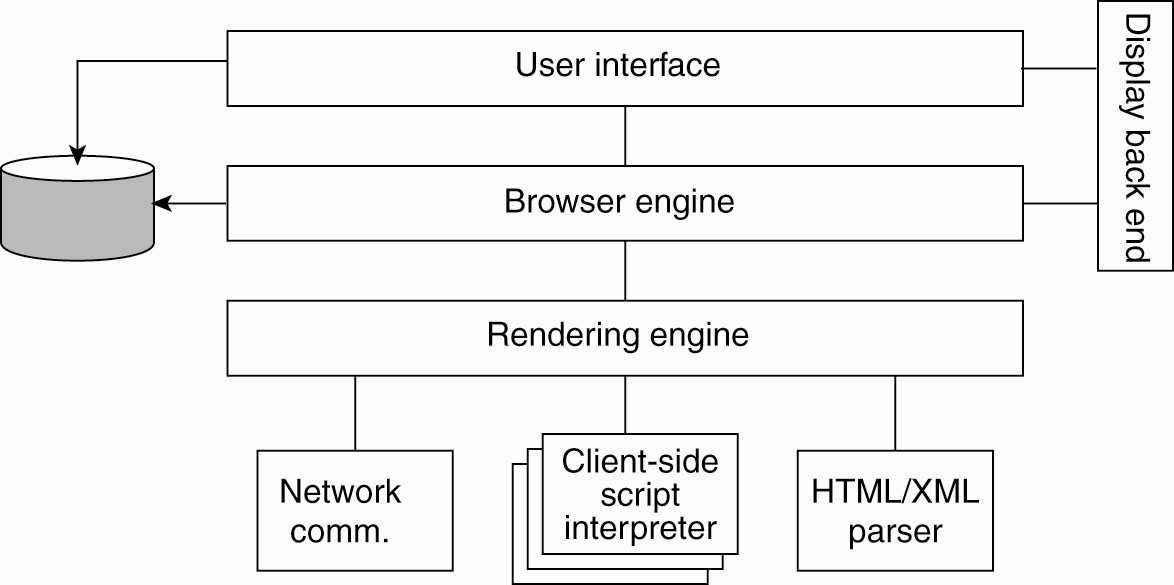 Processes – Clients (2)
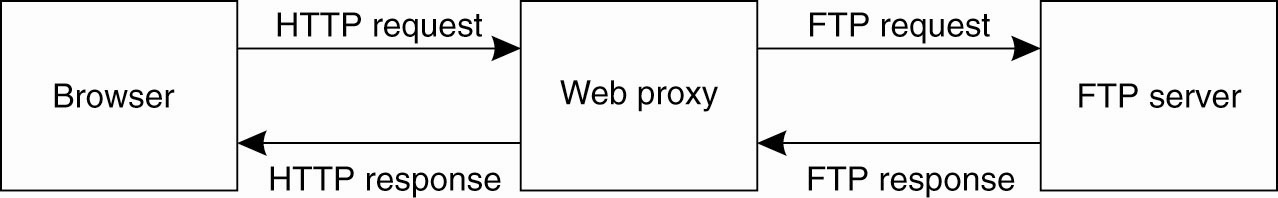 Figure 12-6. Using a Web proxy when the browser does not speak FTP.
The Apache Web Server
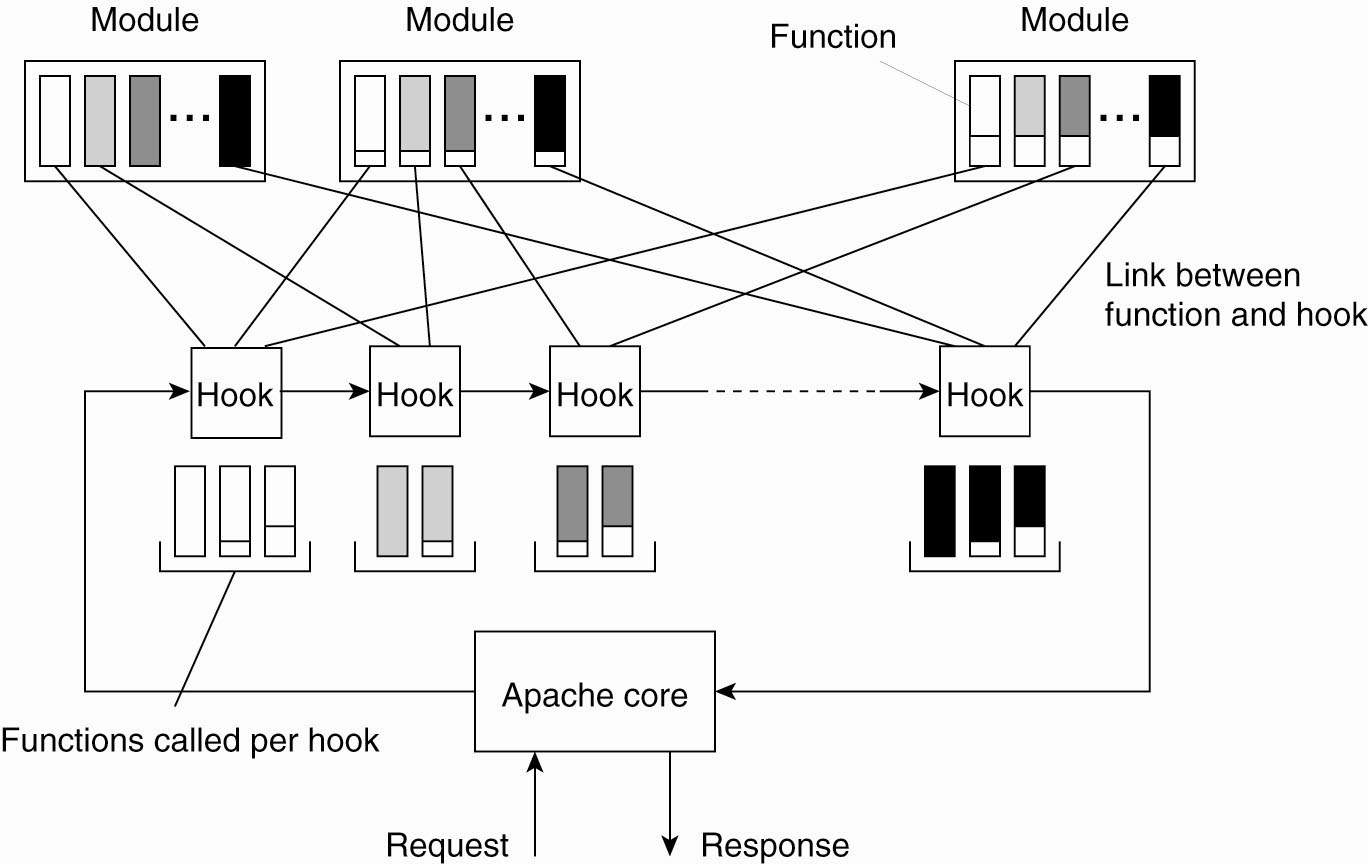 Figure 12-7. The general organization of the Apache Web server.
Web Server Clusters (1)
Figure 12-8. The principle of using a server cluster in combination with a front end to implement a Web service.
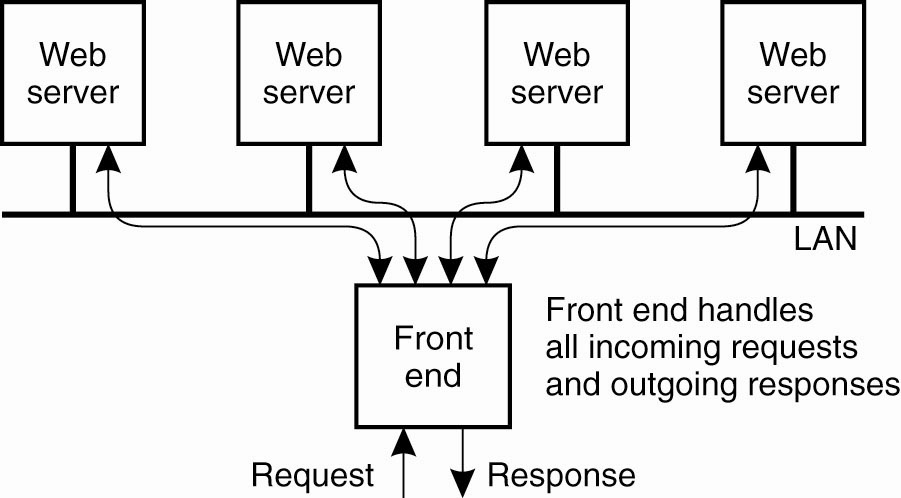 Web Server Clusters (2)
Figure 12-9. A scalable content-aware cluster of Web servers.
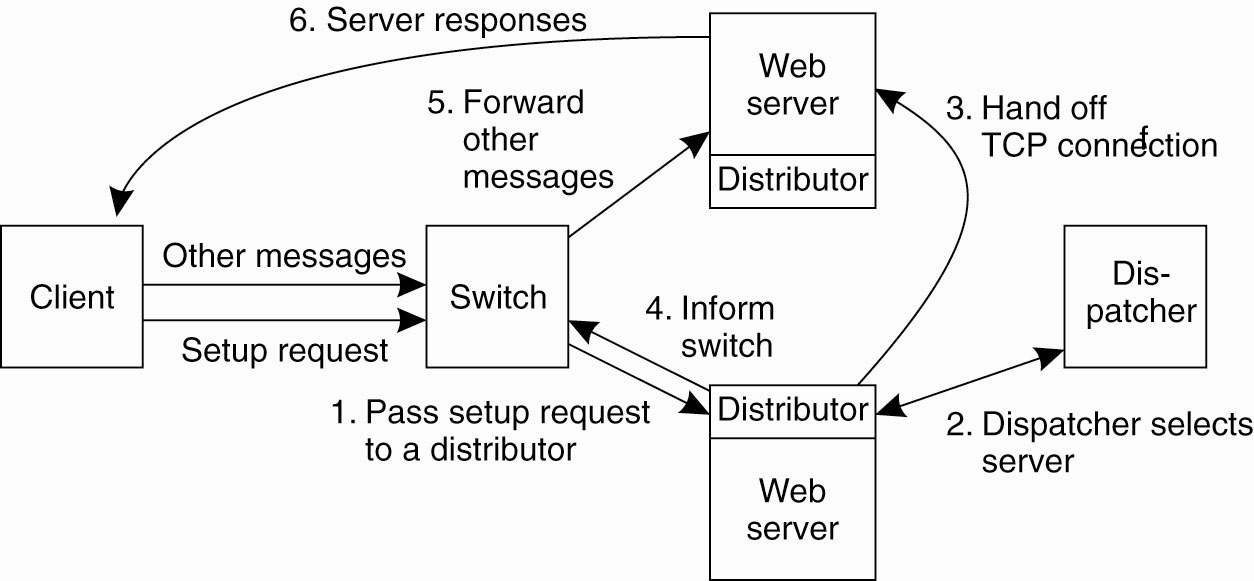 HTTP Connections (1)
Figure 12-10. (a) Using nonpersistent connections.
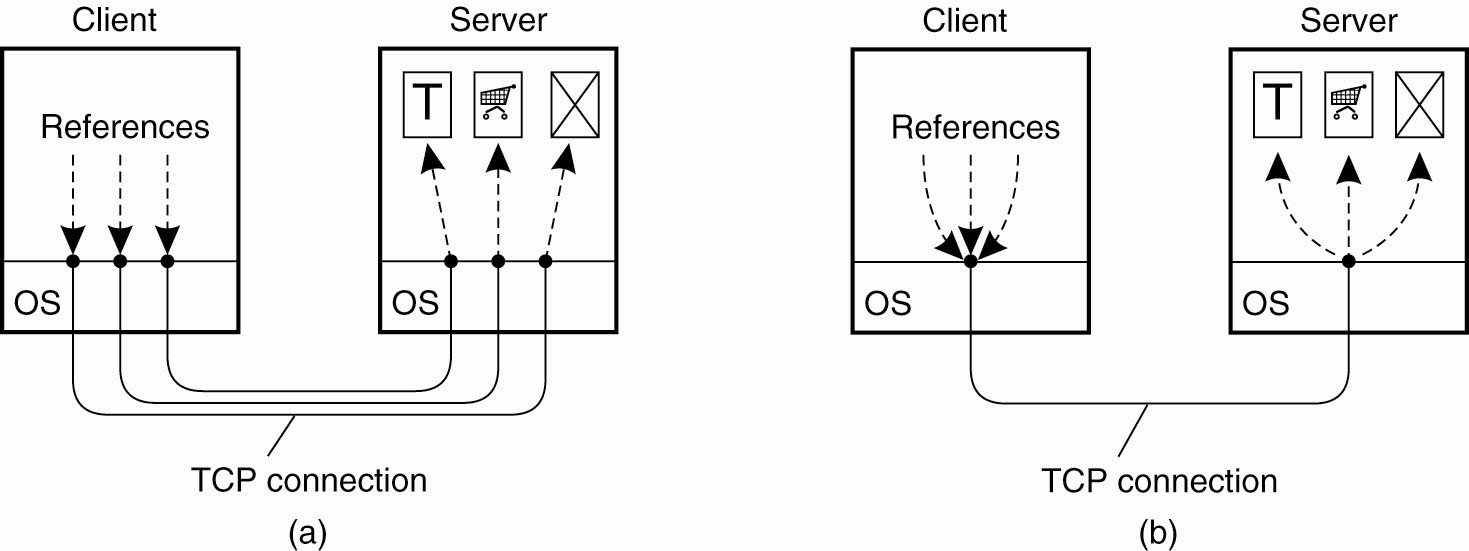 HTTP Connections (2)
Figure 12-10.  (b) Using persistent connections.
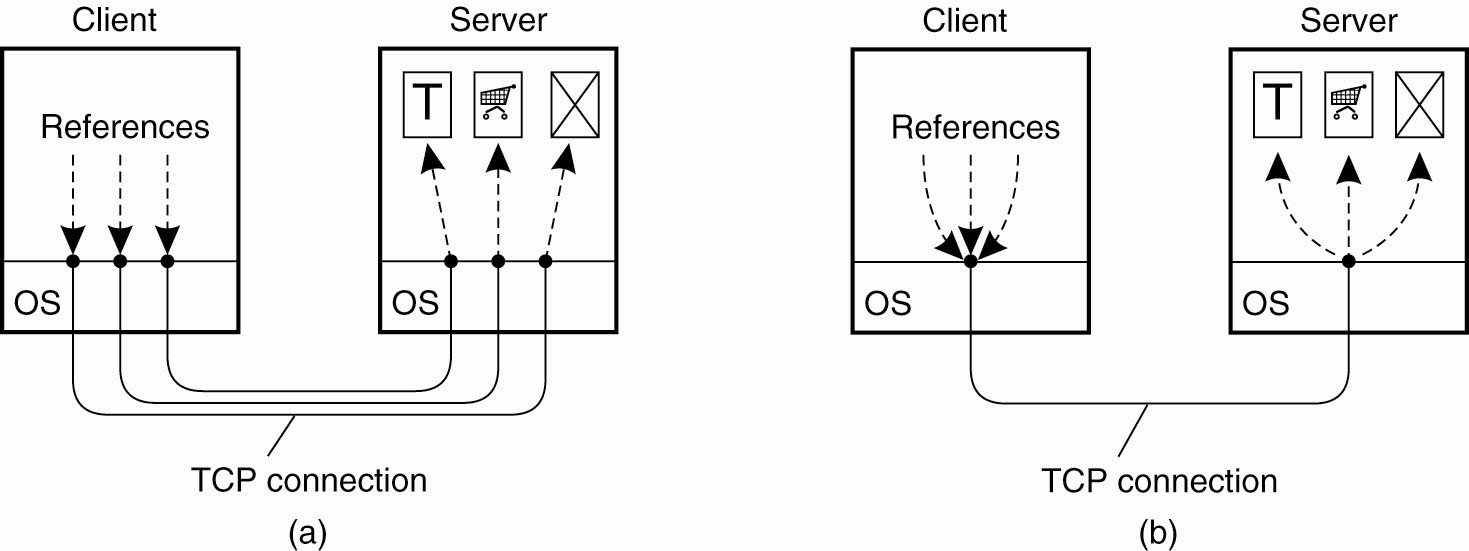 HTTP Methods
Figure 12-11. Operations supported by HTTP.
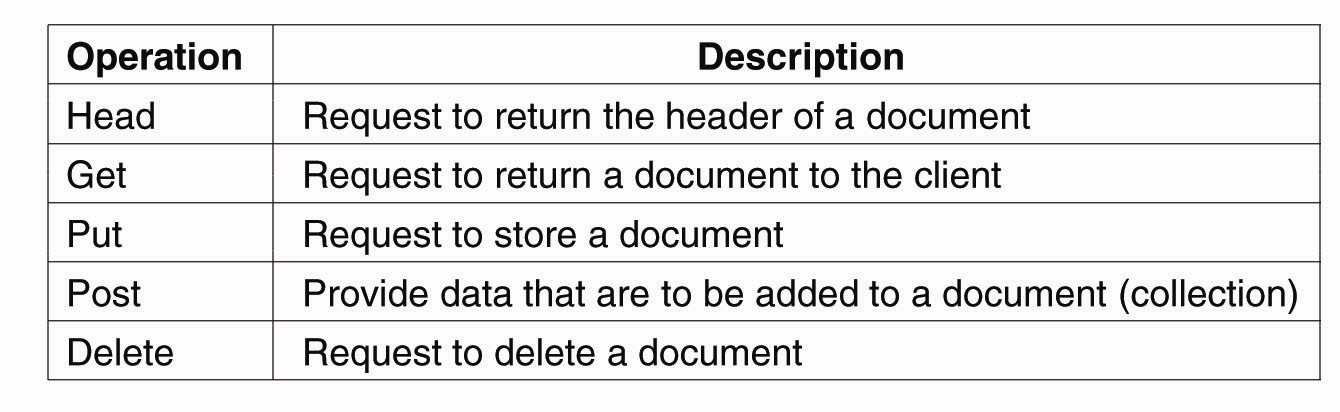 HTTP Messages (1)
Figure 12-12. (a) HTTP request message.
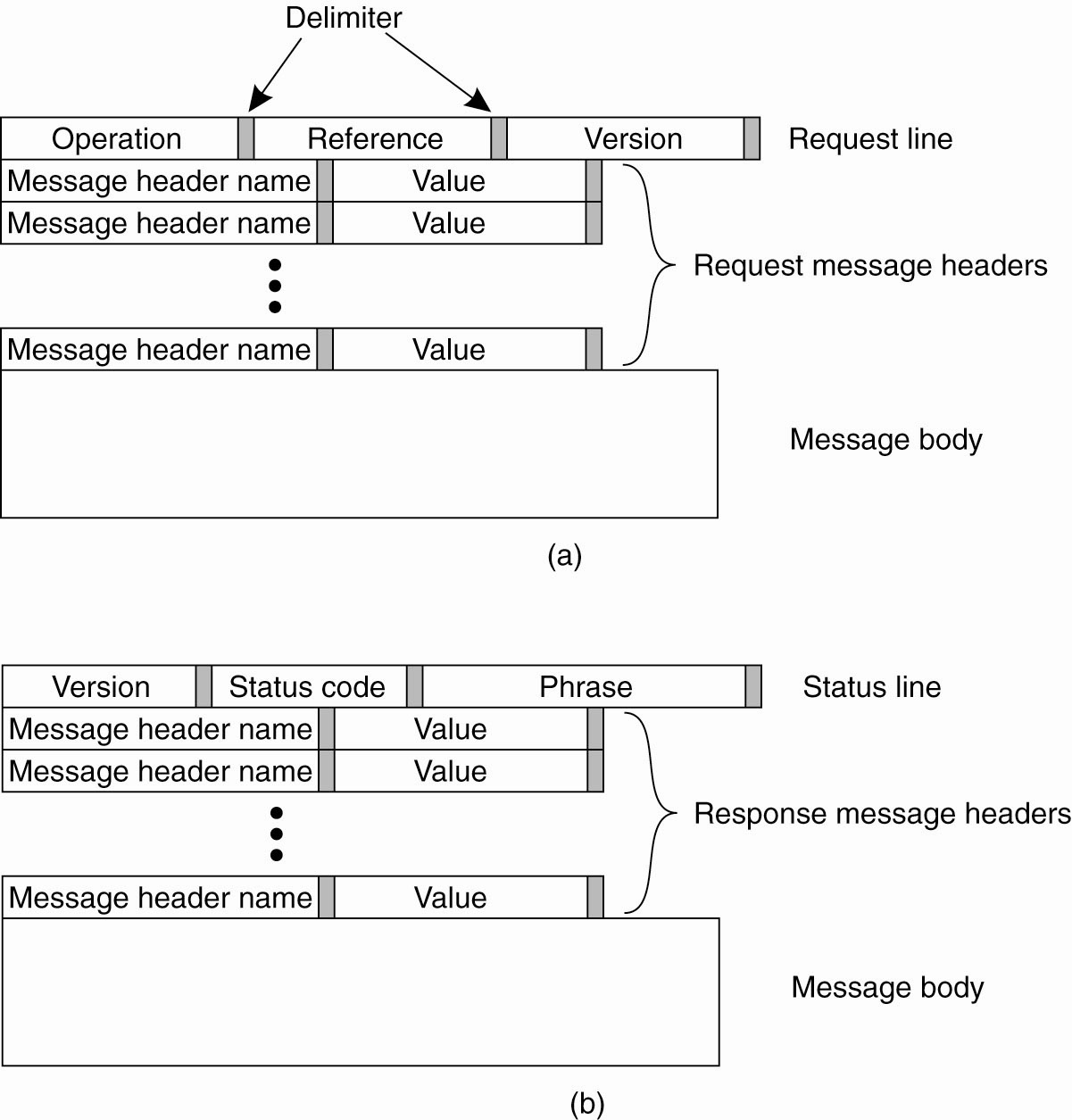 HTTP Messages (2)
Figure 12-12. (b) HTTP response message.
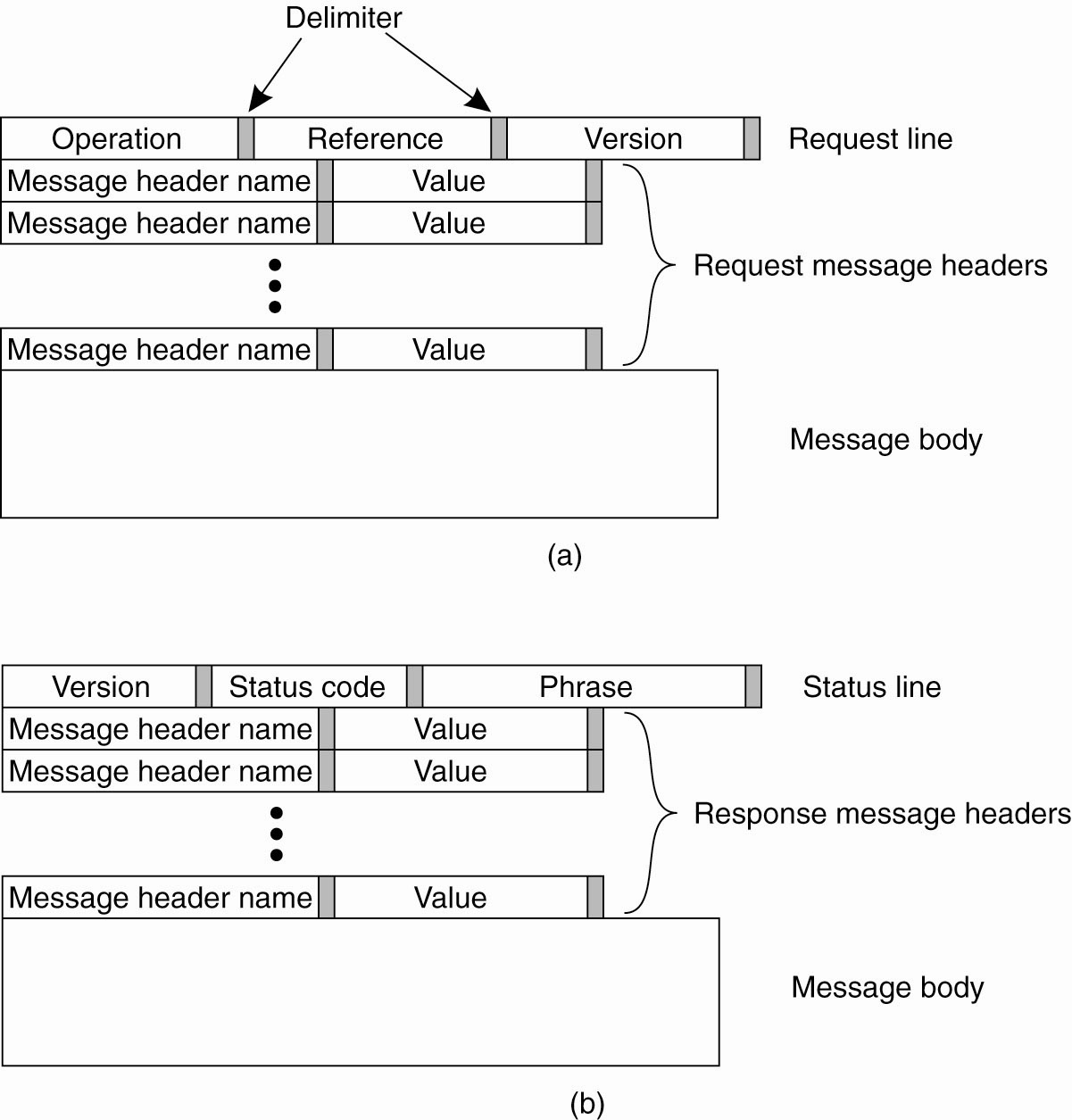 HTTP Messages (3)
Figure 12-13. Some HTTP message headers.
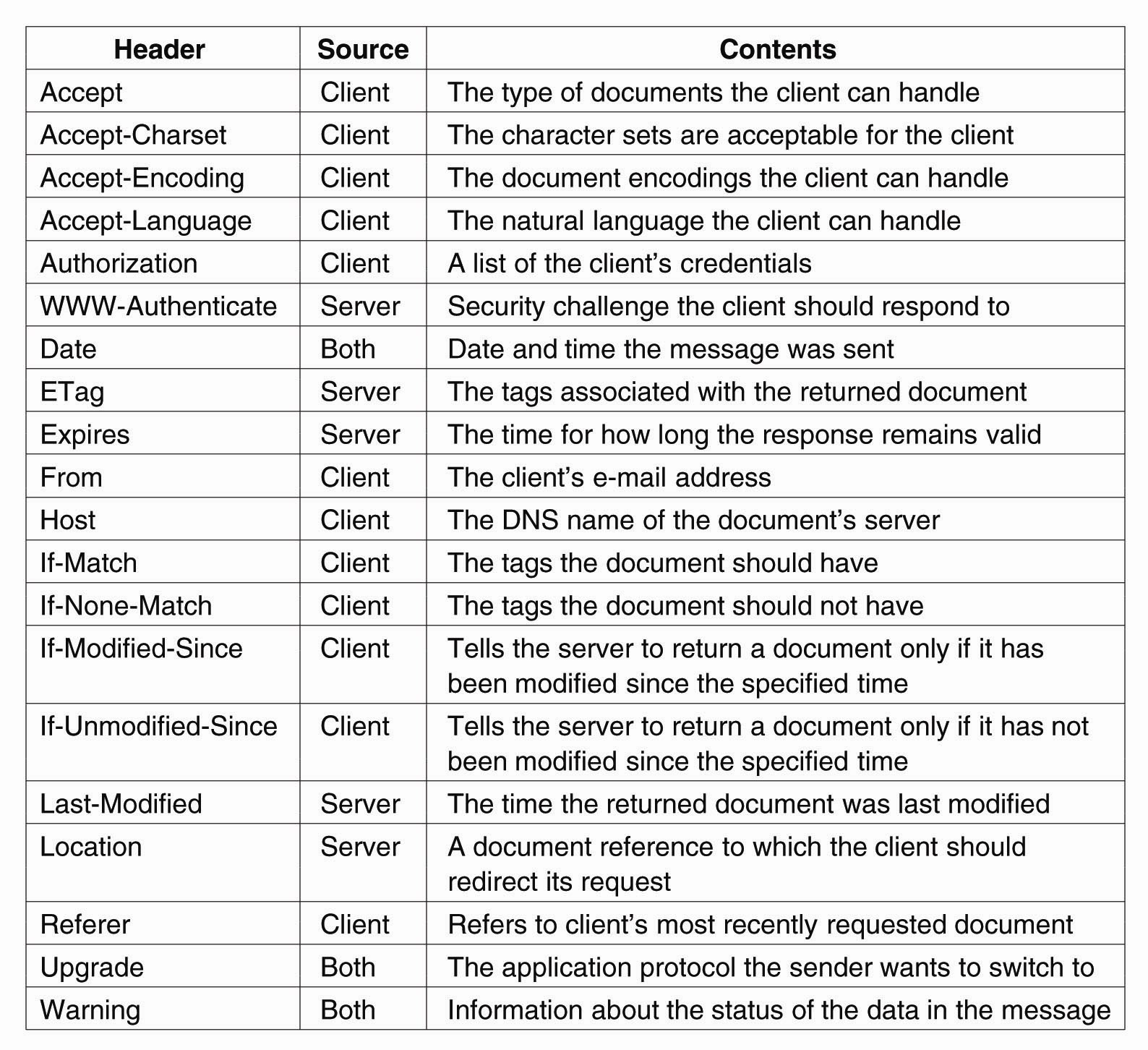 HTTP Messages (4)
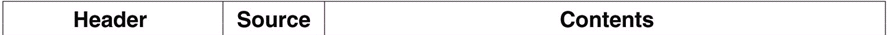 Figure 12-13. Some HTTP message headers.
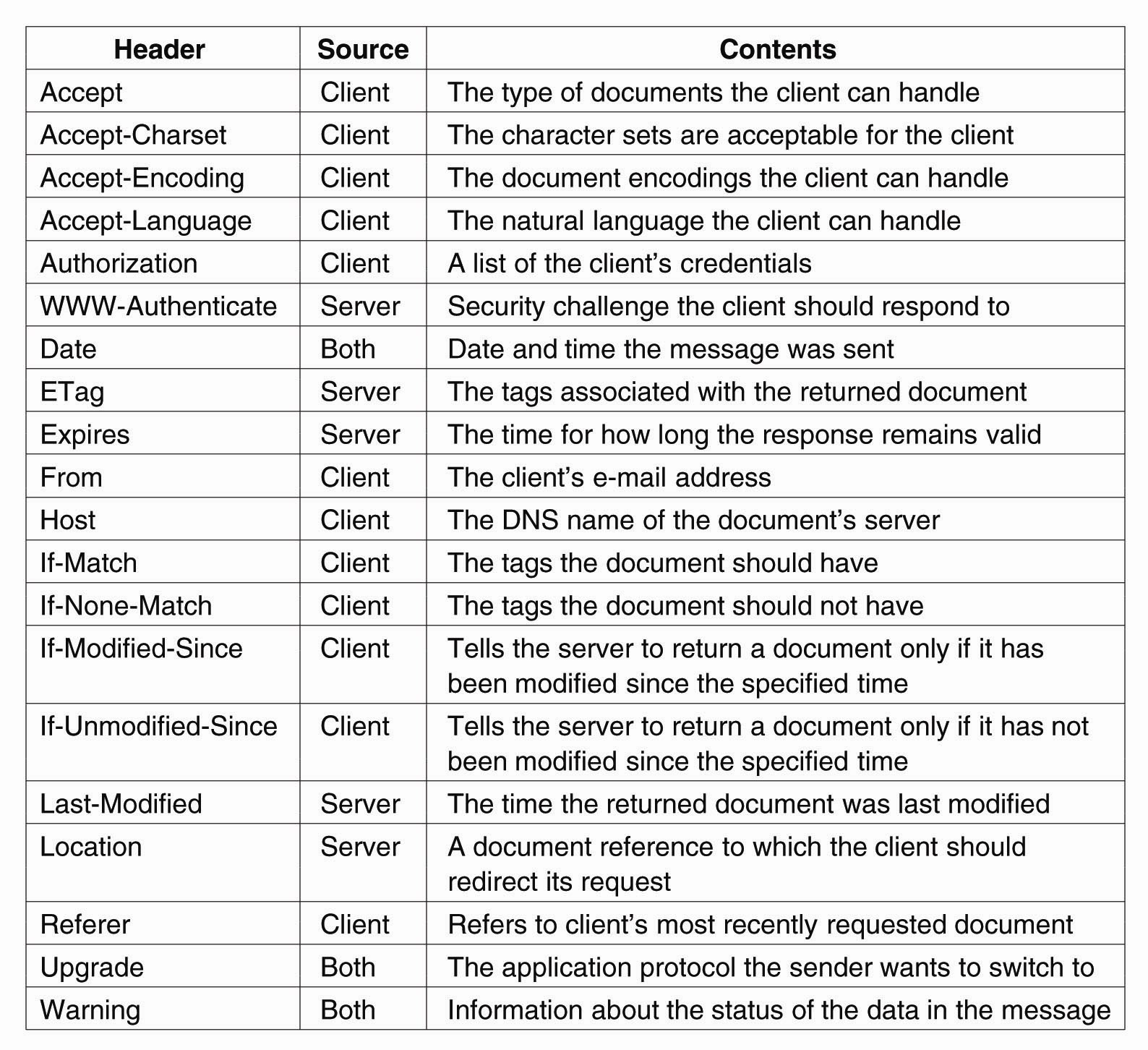 Simple Object Access Protocol
Figure 12-14. An example of an XML-based SOAP message.
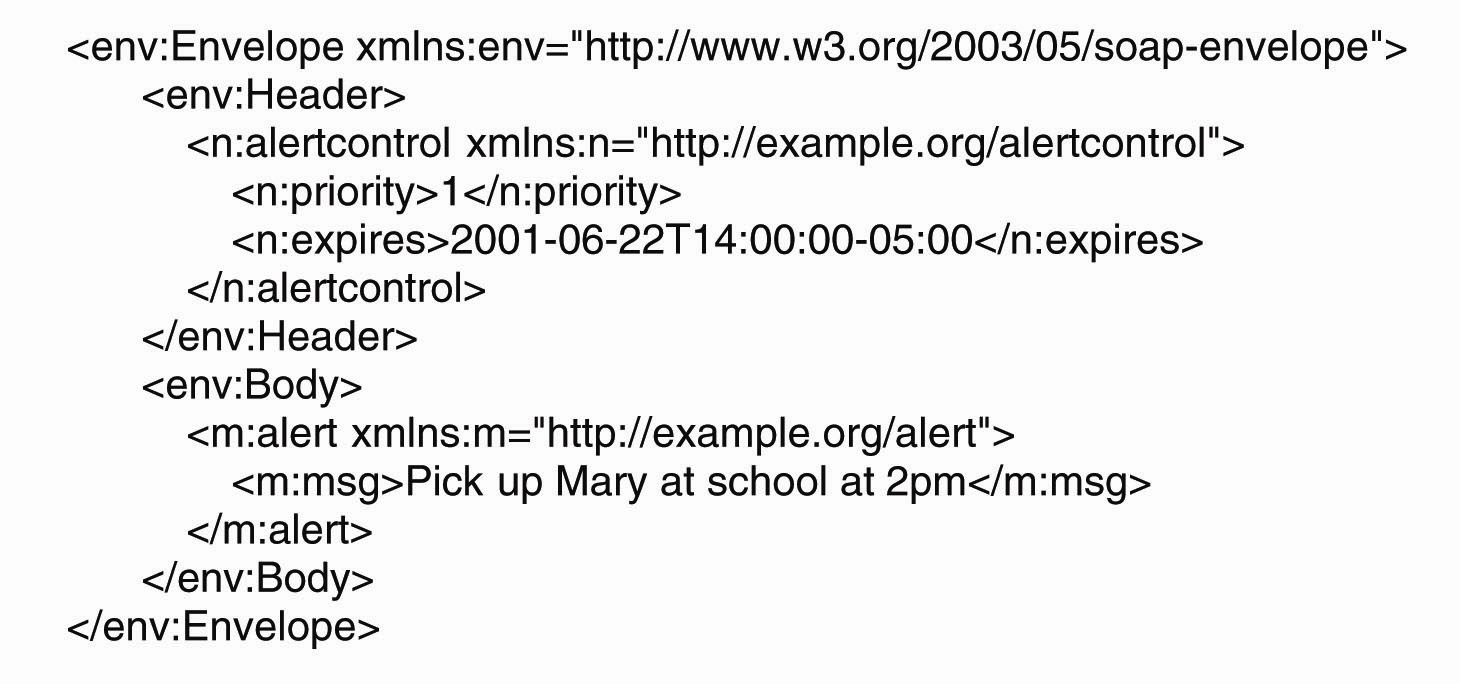 Naming (1)
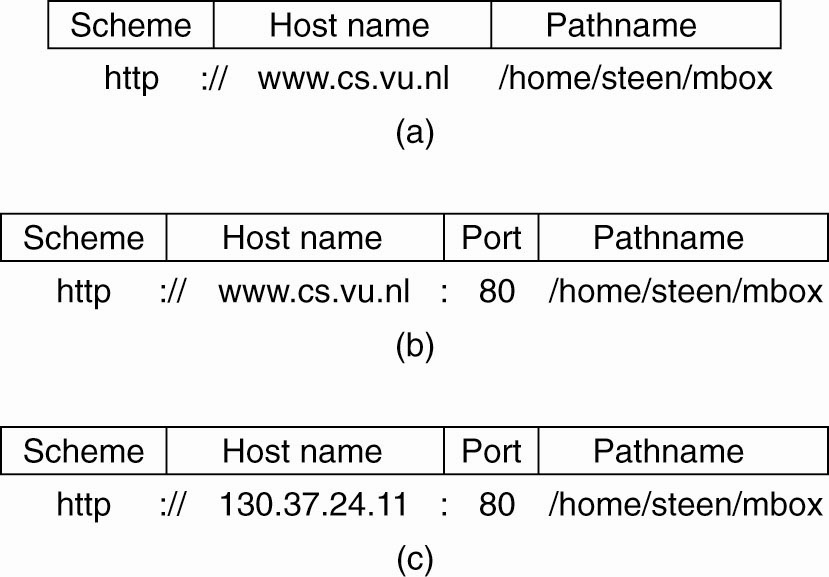 Figure 12-15. Often-used structures for URLs. (a) Using only a DNS name. (b) Combining a DNS name with a port number. (c) Combining an IP address with a port number.
Naming (2)
Figure 12-16. Examples of URIs.
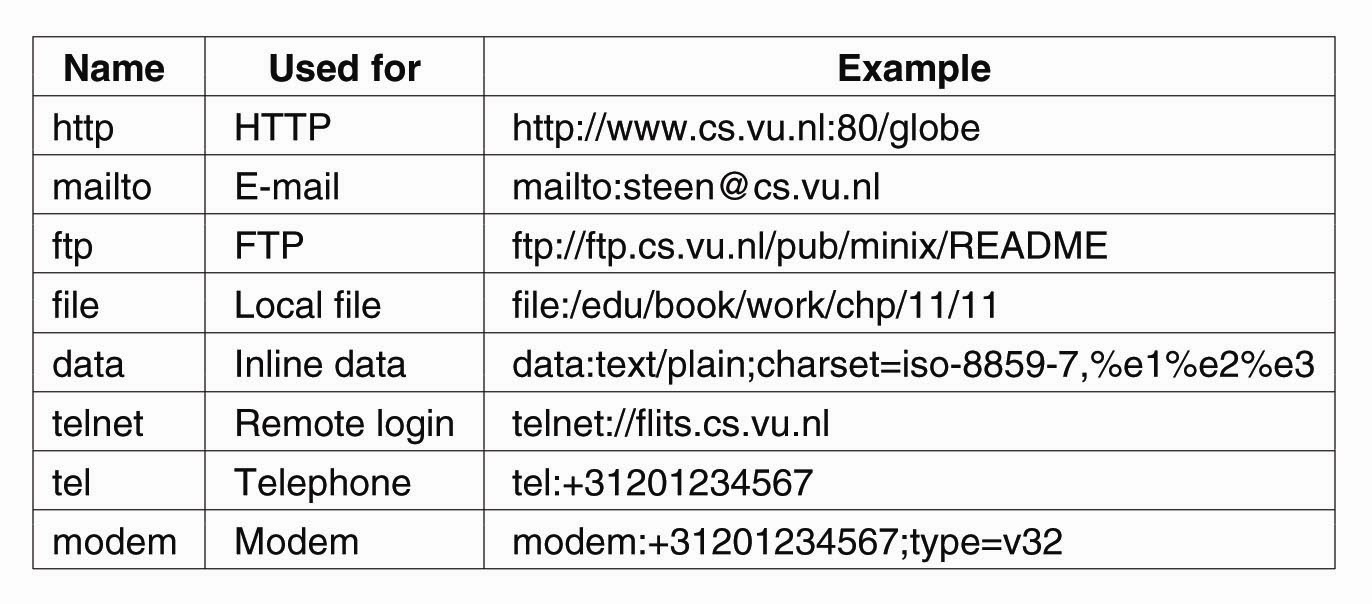 Web Proxy Caching
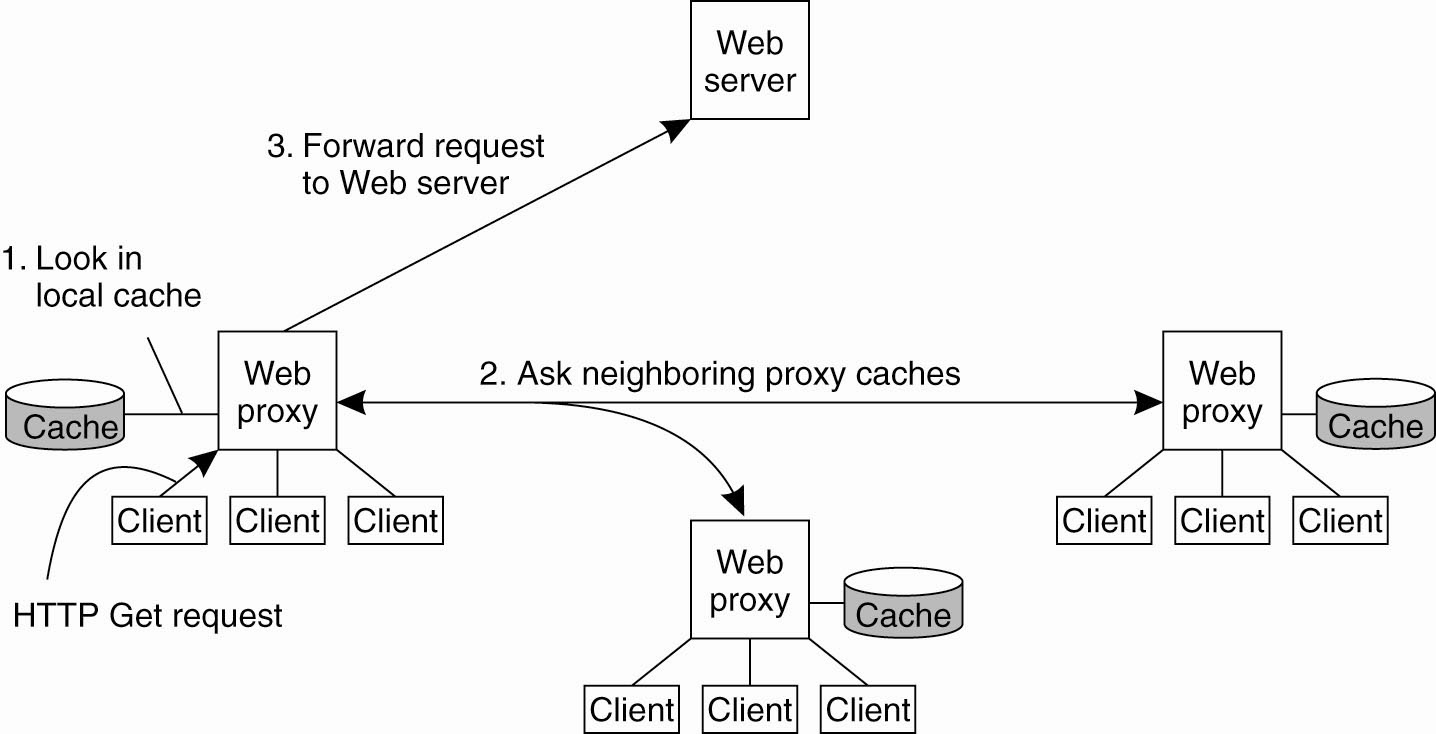 Figure 12-17. The principle of cooperative caching.
Replication for Web Hosting Systems
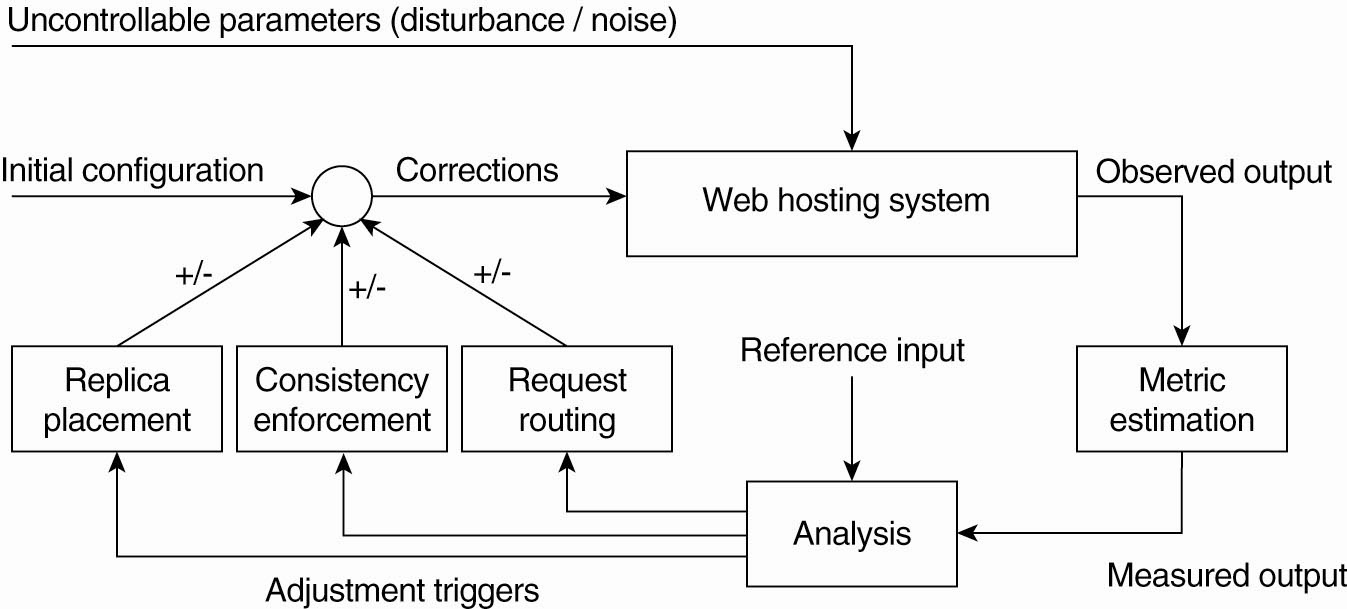 Figure 12-18. The general organization of a CDN as a feedback-control system (adapted from Sivasubramanian et al., 2004b).
Adaptation Triggering
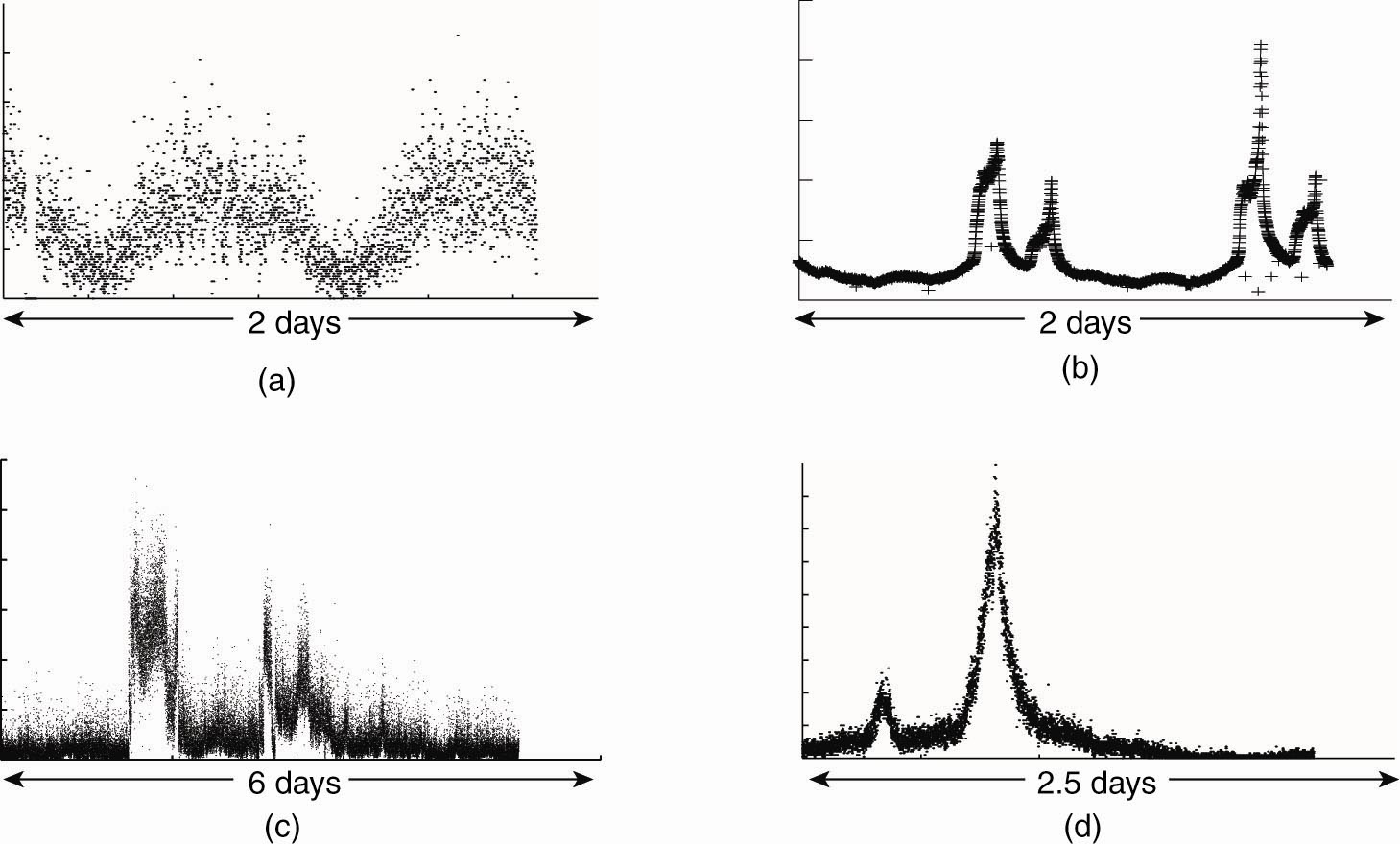 Figure 12-19. One normal and three different access patterns reflecting flashcrowd behavior (adapted from Baryshnikov et al., 2005).
Adjustment Measures
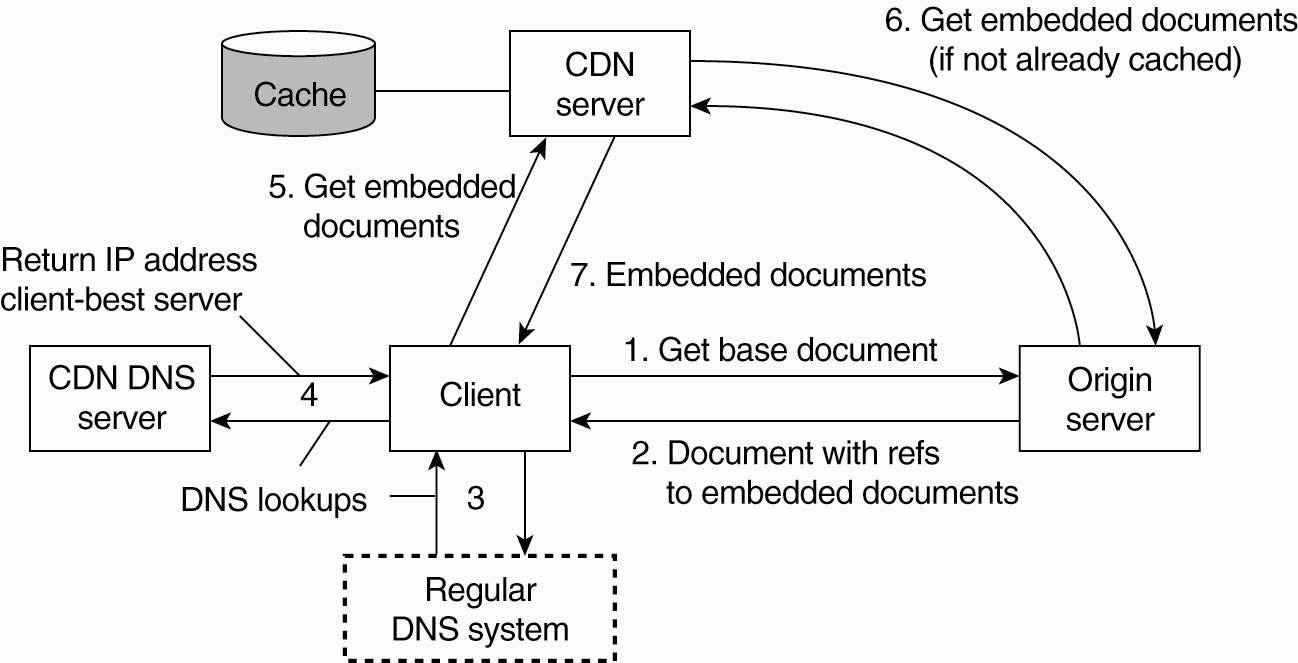 Figure 12-20. The principal working of the Akamai CDN.
Replication of Web Applications
Figure 12-21. Alternatives for caching and replication with Web applications.
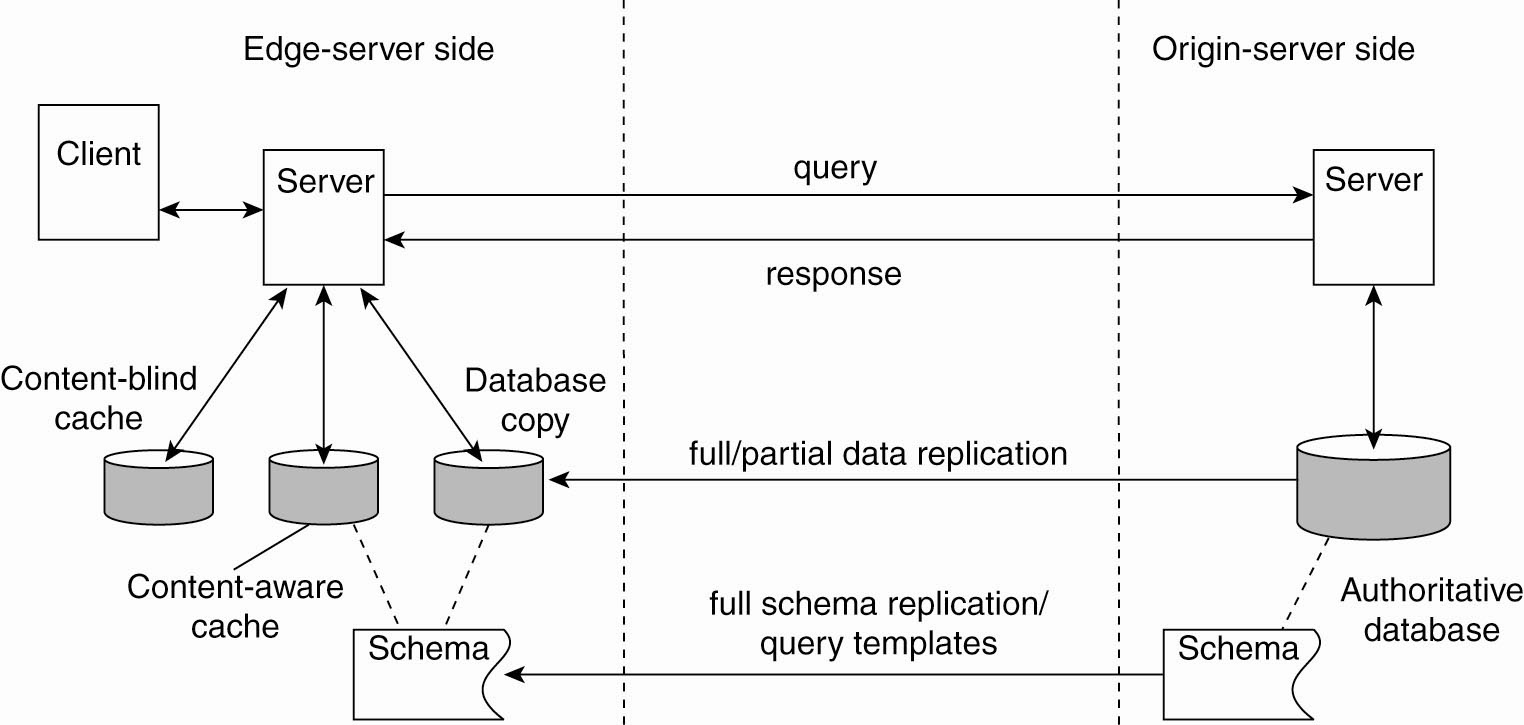 Security (1)
Figure 12-22. The position of TLS in the Internet protocol stack.
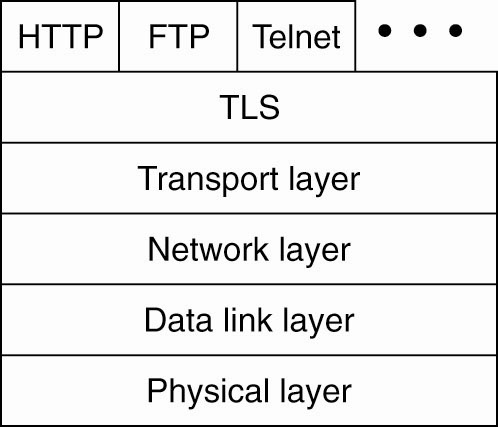 Security (2)
Figure 12-23. TLS with mutual authentication.
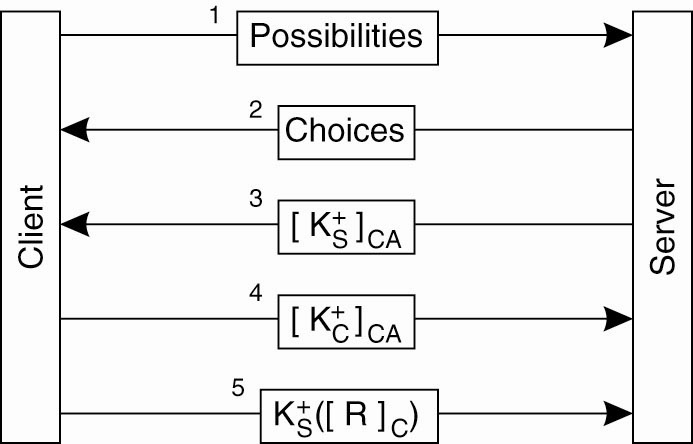 Thank You !
DDP – Munawar, PhD